Внеурочная деятельность в МБОУ СОШ № 58
Внеурочная деятельность – это часть основного образования, которая нацелена на помощь педагогу и ребёнку в освоении нового вида учебной деятельности; НУЖНА,ЧТОБЫ сформировать учебную мотивацию. внеурочная деятельность способствует расширению образовательного пространства, создаёт дополнительные условия для развития учащихся.  С ЕЁ ПОМОЩЬЮ происходит выстраивание сети, обеспечивающей детям сопровождение, поддержку на этапах адаптации, способность базовые знания осознанно применять в ситуациях, отличных от учебных.
Цель - создание условий для проявления и развития ребёнком своих интересов на основе свободного выбора, постижения духовно-нравственных ценностей и культурных традиций, создание условий для физического, интеллектуального и эмоционального отдыха детей.Принципы организации внеурочной деятельности в мбоу сош №58
НАПРАВЛЕНИЯ ВНЕУРОЧНОЙ ДЕЯТЕЛЬНОСТИ МБОУ СОШ № 58
Задачи  внеурочной  деятельности
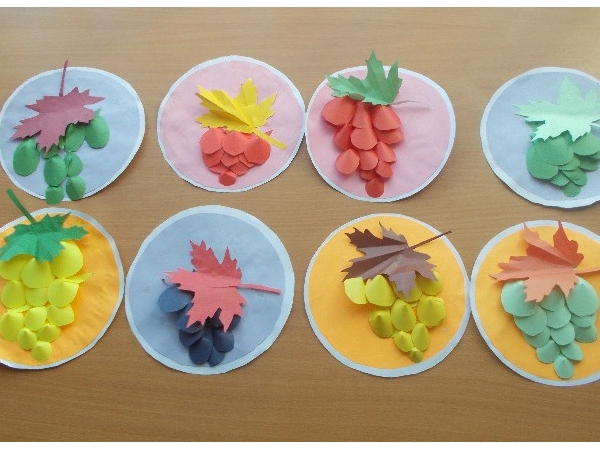 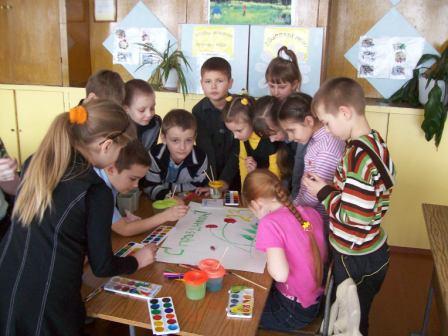 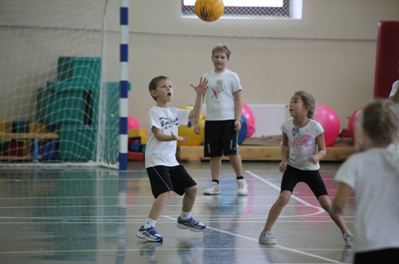